Close Reading StrategiesPreviewing & Annotating
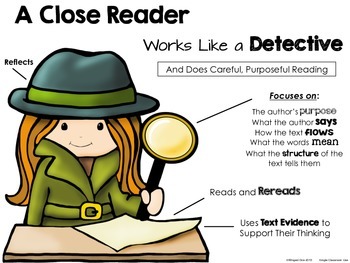 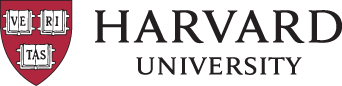 Previewinglook around the text before you start reading to learn about the organization & purpose
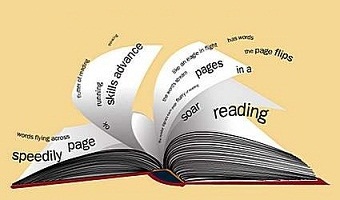 How to Preview
*headnotes, an abstract or other prefatory material
*How do author’s reputation or credentials influence?
*How does layout of a text prepare you for reading?
Annotating
Make your reading thinking-intensive from start to finish.
Have an ongoing conversation with yourself and the author.
How to Annotate
*Pencils or pens (no highlighters)
*Margins= ideas that occur to you, important info, connections, questions
*Symbols= key ideas, surprises, questions, etc. 
*Talk to yourself= ask questions